Re-Forming Health Care: Sustainable Systems for Healthy Aging
Nancy Whitelaw, PhD
National Council on Aging
November 2010
Evidence-based Change!
Credit to:
Administration on Aging
Centers for Disease Control and Prevention
AHRQ , NIH, SAMHSA and other federal agencies

John A. Hartford Foundation
Atlantic Philanthropies
Retirement Research Foundation
Archstone Foundation
Regional Foundations

States and Localities
Healthy Aging …More than a program
Healthy aging is a systems change strategy, not simply a program or service.
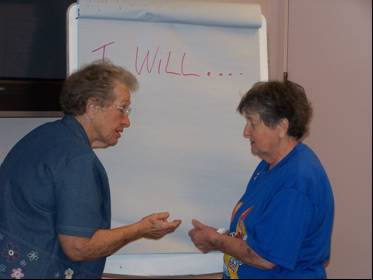 Principles for Healthy Aging
Prevention 
Self-management &
	self-determination
Evidence and outcomes
Community-based &
	collaborative solutions
Challenge ageism & health disparities
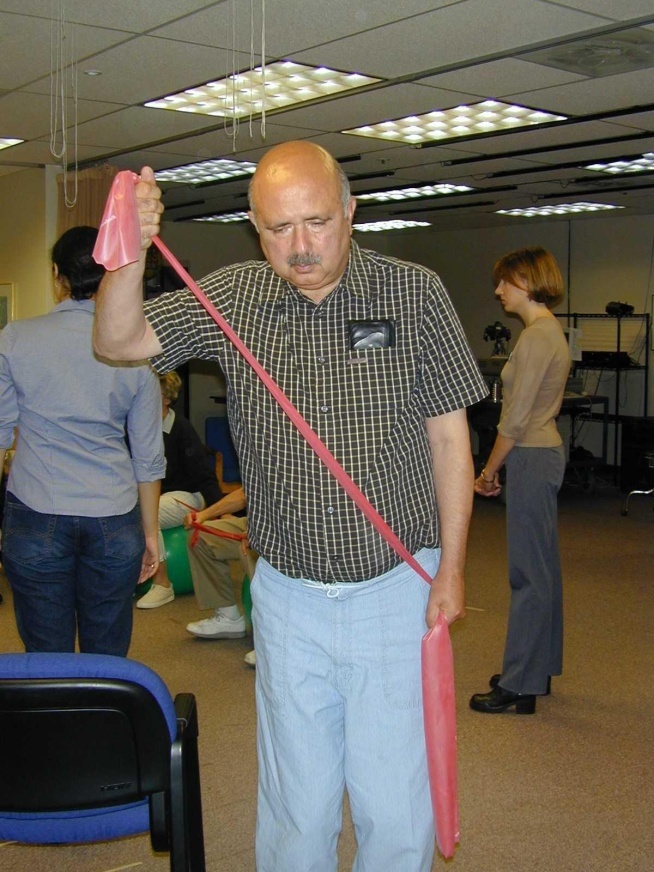 Healthy Aging Systems Model
Policy
Multisector Collaboration
Research
Organizational Networks
Evidence-based Programs
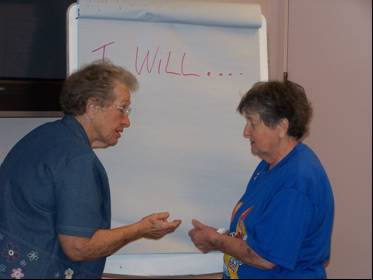 Multi-sector Collaboration
Public, Private, National, Regional, Local
Aging
Public health
Mental health
Long-term care
Health care
Housing
Education
Employment
Academe
Philanthropy
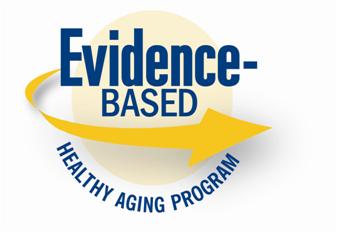 An Evidence-based Approach
Evidence of a Problem
Evidence of Programs with Results
Evidence about Embedding and Sustaining
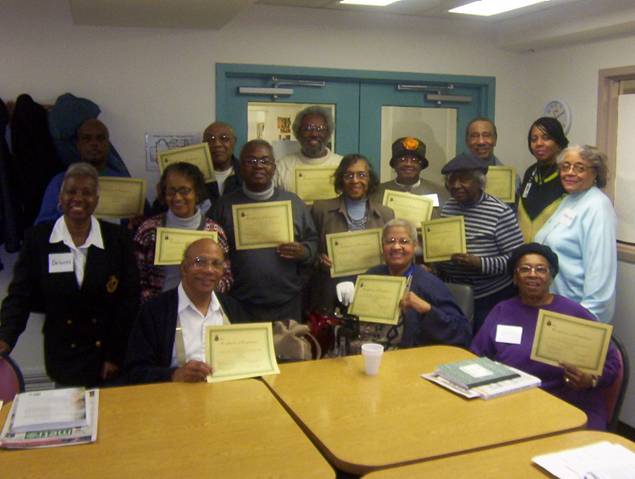 Evidence of a Problem
Medical Expenditure Panel Survey (MEPS) -- AHRQ
Medicare Standard Analytic File
Actual Causes of Death, McGinnis and others begun in 1993

The State of Aging and Health in America 
Healthy Aging in Oregon Counties
Blueprint for Healthy Aging in New Jersey 

Healthier Lives: Americans Speak Out About Chronic Conditions & the Pursuit of Healthier Lives
Gaps in the System: Californians Struggle with Caring for Their Chronic Conditions
Evidence of Interventions That Work
CHRONIC DISEASE SELF-MANAGEMENT PROGRAM Lorig, KR et al. (1999) Medical Care.
ENHANCE FITNESS: Wallace, JI et al. (1998) Journal of Gerontology.
ENHANCE WELLNESS: Leveille et al. (1998) Journal of American Geriatrics Society
MATTER OF BALANCE: Tennsdedt, S et al. (1998) Journal of Gerontology.
PEARLS: Ciechanowski, P et al. (2004) Journal of the American Medical Association.
Healthy IDEAS: Quijano, L et al. (2007) Journal of Applied Gerontology
And others ….
[Speaker Notes: Group and individual

Home and agency settings

Professional and lay interventionists]
Evidence of Embedding and Sustaining
(P)RE-AIM Framework  www.re-aim.org
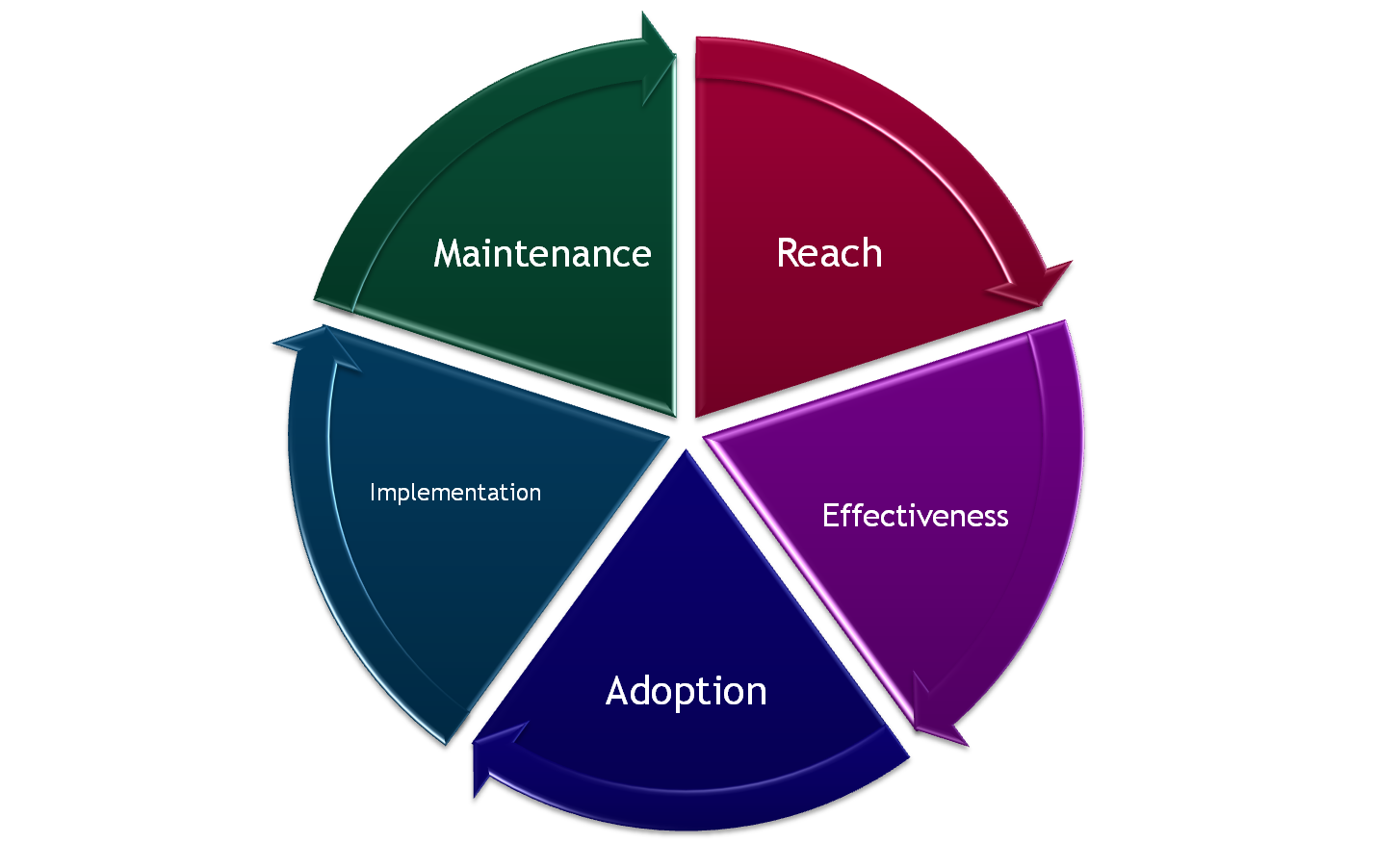 Planning and 
Partnerships
[Speaker Notes: The RE-AIM framework provides public health and community settings a systematic way to approach health behavior promotion planning, design, and evaluation.  

Reach the target population
Efficacy or effectiveness
Adoption by target settings or institutions
Implementation - consistency of delivery of intervention
Maintenance of intervention effects in individuals and populations over time]
Program Reach
14 Programs reaching 59,131 elders in 24 states into 4th year 	




Chronic Disease Self-Management Program reaching 42,015 elders now in 46 states
Participant Characteristics, 3+ Years, N = 59,131
Program Adoption Over 9 Years
Adoption in 4 years
Participation Levels & Fidelity
Fidelity Monitoring – Hawaii Example
10 item Tool
Average Score for 736 assessments: 3.7 out of 4
Preliminary Program Effectiveness for CDSMP
2006-2007 states choosing to conduct evaluation
Pre-post self report surveys (6 months post)
Within state analyses indicate:
Reductions in pain and fatigue
Improvements in physical activity
Improvements in confidence, efficacy for self-management 
Improved communication with physician
Reductions in health care utilization
Wisconsin
The Model: Wisconsin Institute for Healthy Aging will promote, coordinate, implement, monitor and assure quality in evidence-based prevention programs in Wisconsin.
Founding Partners 
University of Wisconsin School of Medicine and Public Health
State of Wisconsin Department of Health Services
Aging and Disability Professional Association of Wisconsin
Aurora Health Care
Greater Wisconsin Agency on Aging Resources
Goal: Sustainable, independently governed organization with diverse funding mechanisms
New Jersey
The Model: Integrate CDSMP and other evidence-based  programs  into the primary networks serving older adults and persons with chronic conditions throughout the state.
Lead Organizations
Division of Aging and Community Services 
Office of Minority and Multicultural Health
Division of Family Health Services 
 Financing
Older Americans Act
CDC and Preventive Health Block Grant
State funds
Rural Health
Healthy Aging Regional Collaborative
The Model: Health Foundation of South Florida supports and coordinates collaboration among multiple levels of society and diverse groups, including the public, health care providers, government agencies and community groups.
Network contagion improves reach and quality
Key Features 
Multi risk factor, multi program strategy with commitment to access and addressing disparities 
Leadership Council – national, state and local
Strong multi-faceted evaluation
Building toward diverse sources of long-term financing
Thank You
Nancy Whitelaw, PhD
Nancy.whitelaw@ncoa.org
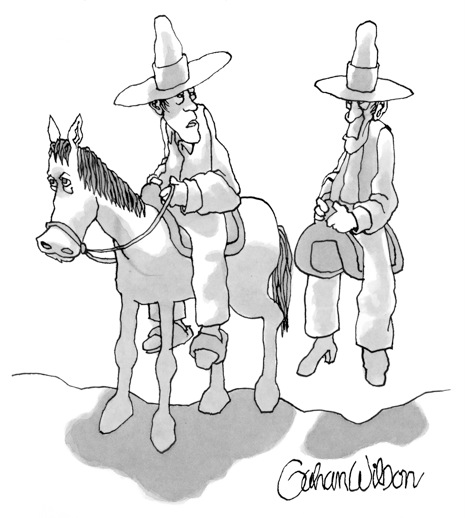 “You always have to be an early adopter.”
Caption by Richard Gage 
for New Yorker Cartoon